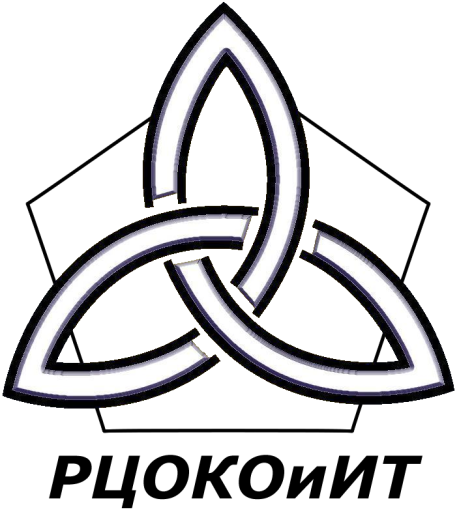 ФИО   Добек    Владимир   Аркадьевич
Район Приморский
ОУ №43
Группа №
Преподаватель: Чистякова Татьяна Львовна
Название работы: Иллюстрированный словарь
Blondir : Colorer légèrement la substance en la faisant rissoler doucement dans un corps gras
L’opération concerne surtout les oignons et les échalotes, mais on blondit également la farine dans le beurre fondu pour confectionner un roux blond
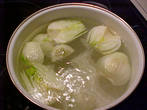 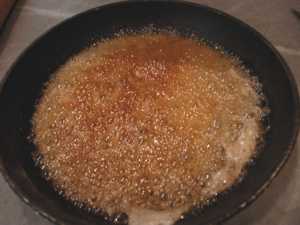 [Speaker Notes: L’opération concerne surtout les oignons et les échalotes, mais on blondit également la farine dans le beurre fondu pour confectionner un roux blond]
brunoiseMode de découper les légumes en dés minuscules de 1 ou 2 mm de côté e le résultat de cette opération, que ce soit un mélange des légumes divers ou une certaine quantité d’un seul légume
Caraméliser -transformer du sucre en caramel en le chauffant à feu doux; glacer de caramel des fruits déguisés, des choux
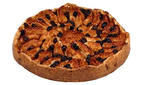 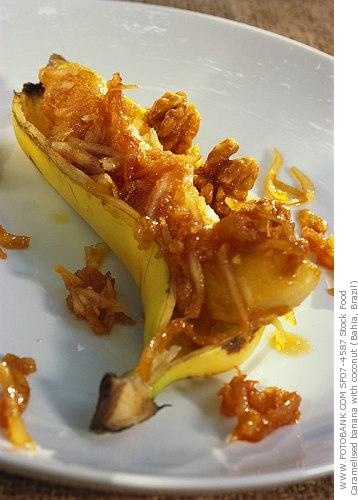 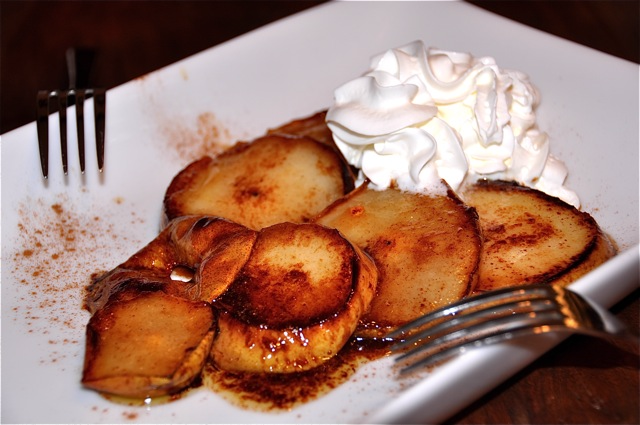 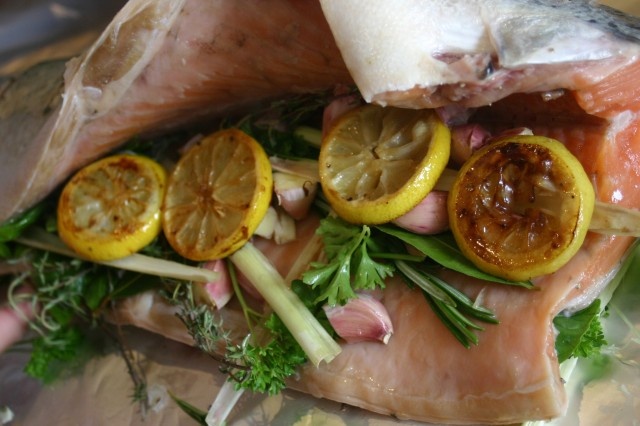 Ciseler. Les légumes et fines herbes ciselées sont taillées en menu morceaux en fines lanières ou en dés minuscules
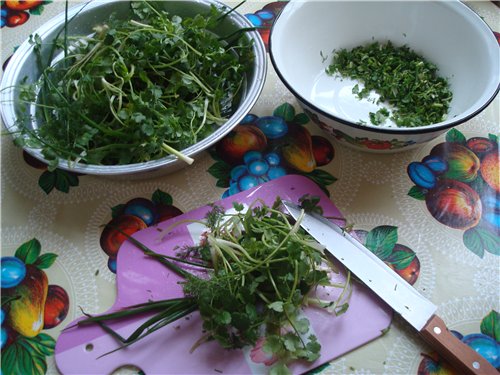 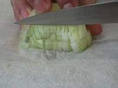 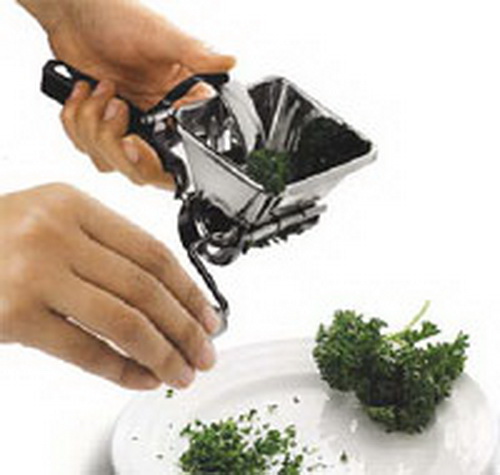 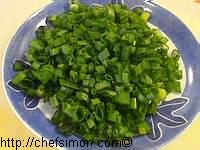 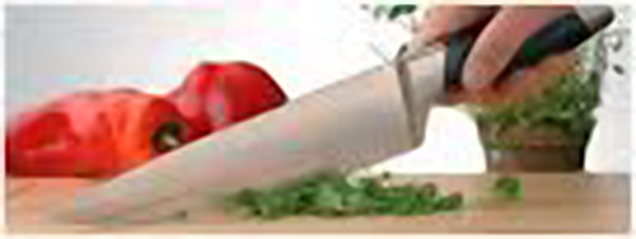 Écosser - enlever la cosse de (La cosse - enveloppe de petits pois, haricots, fèves)
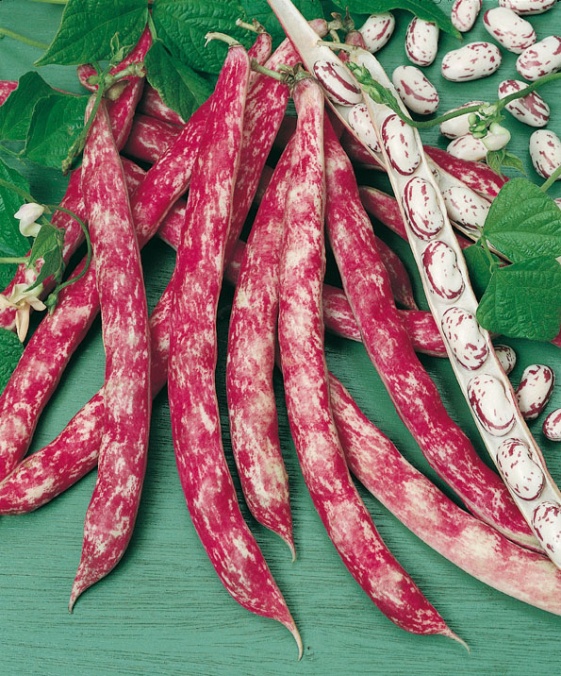 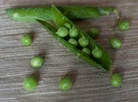 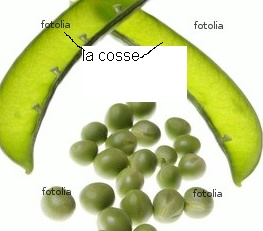 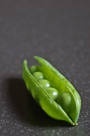 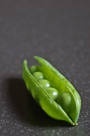 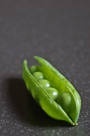 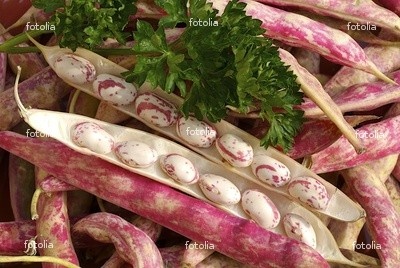 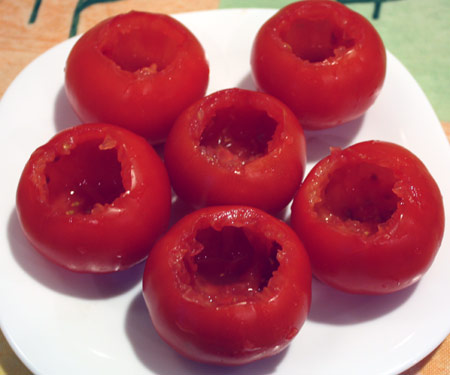 ÉPÉPINER DES TOMATES
ÉPÉPINER DES POIVRONS
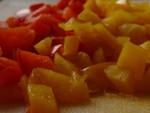 éplucher
Éplucher une carotte, un concombre
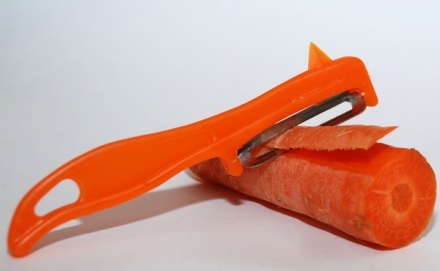 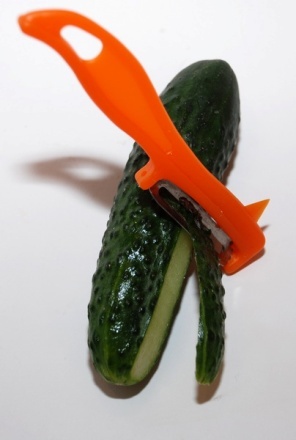 Eplucher un poivron , un tomate
une pomme de
terre
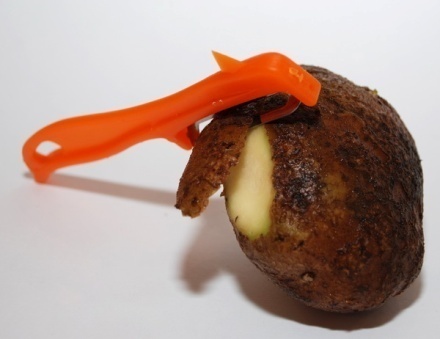 Flamber :  arroser un apprêt salé en cours de cuisson d’un alcool                               préalablement chauffé et que l’on enflamme aussitôt
Flamber des pêches
Flamber des poires
Flamber des ananas
Flamber des crêpes
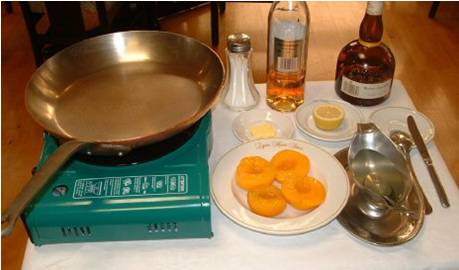 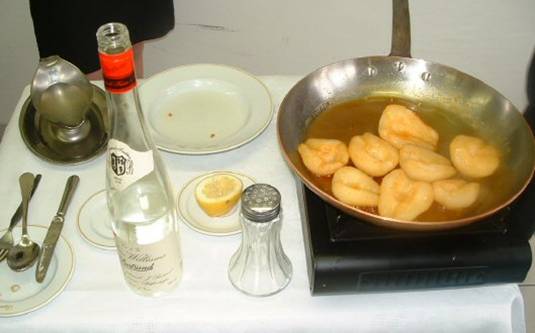 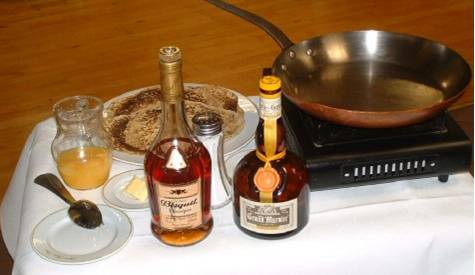 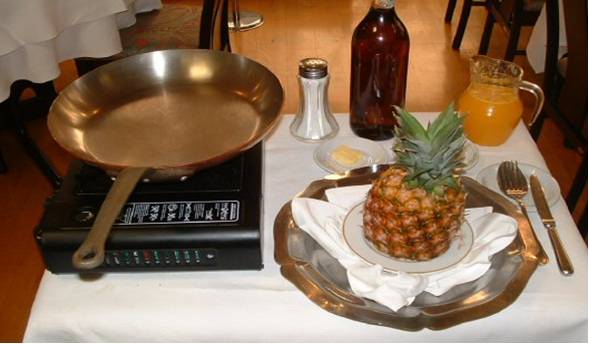 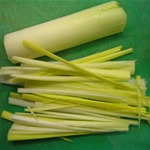 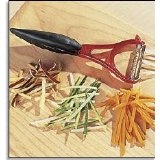 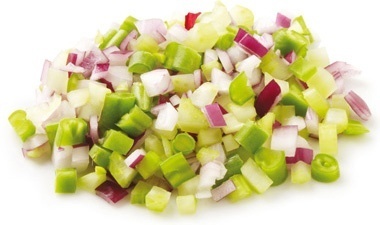 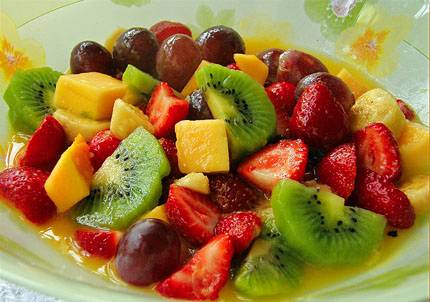 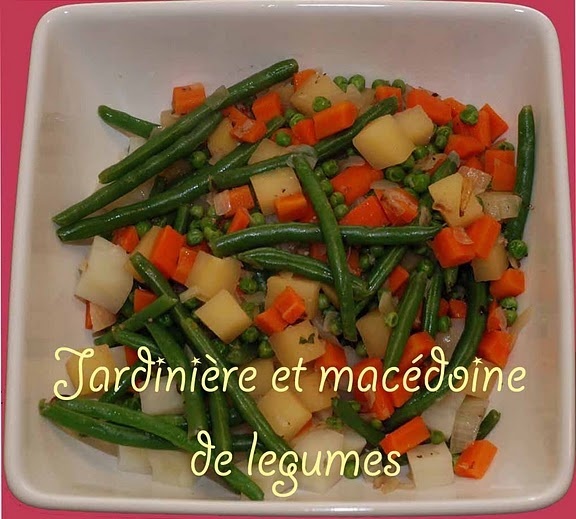 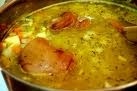 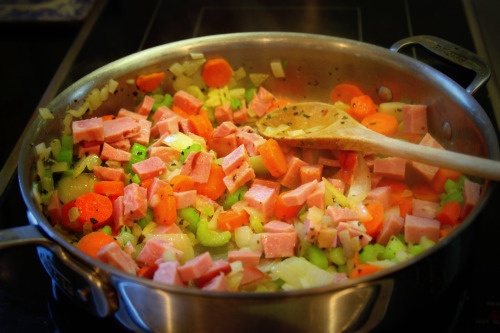 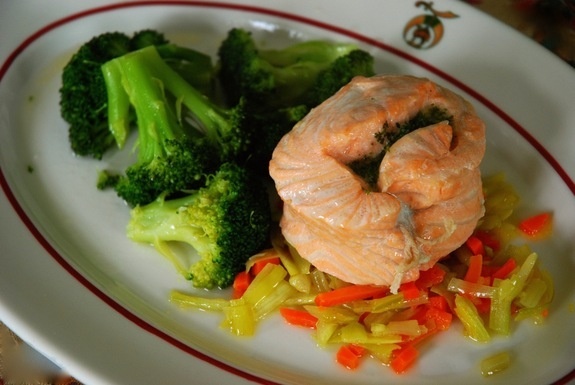 Peler les poivrons

Peler les tomates
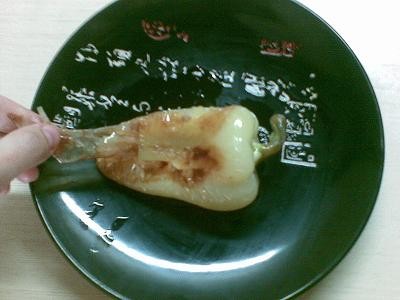 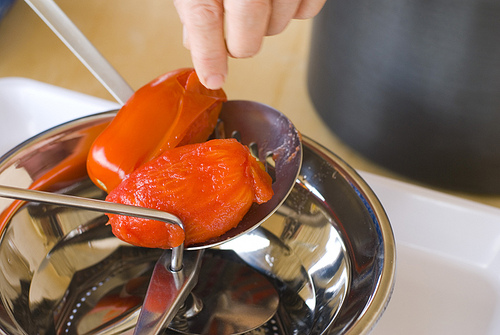 Nageoires
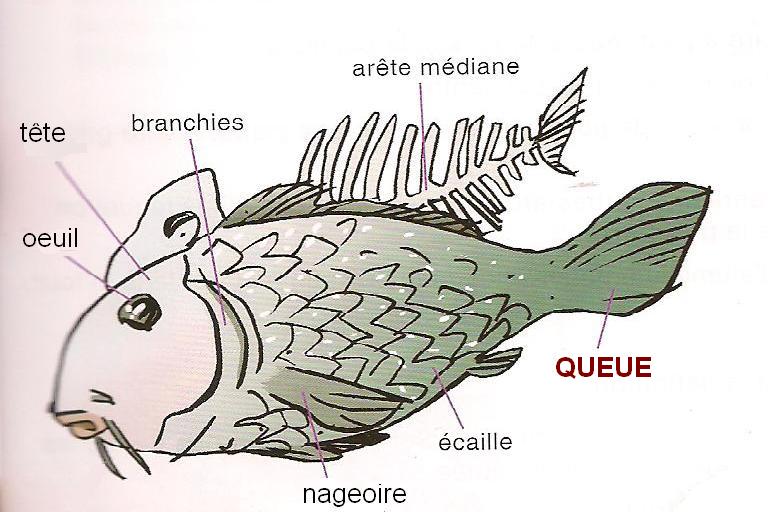 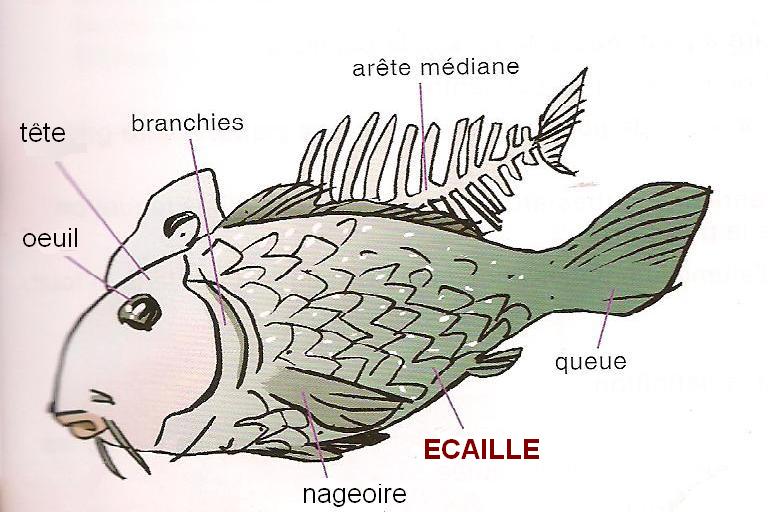 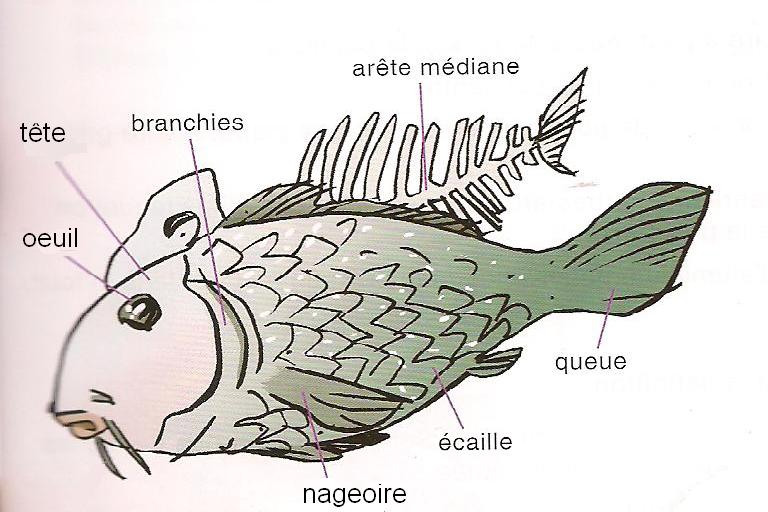 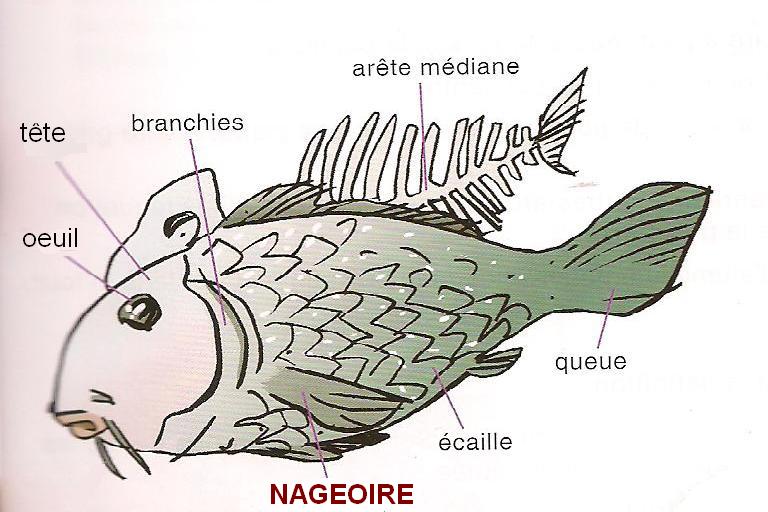 Queue
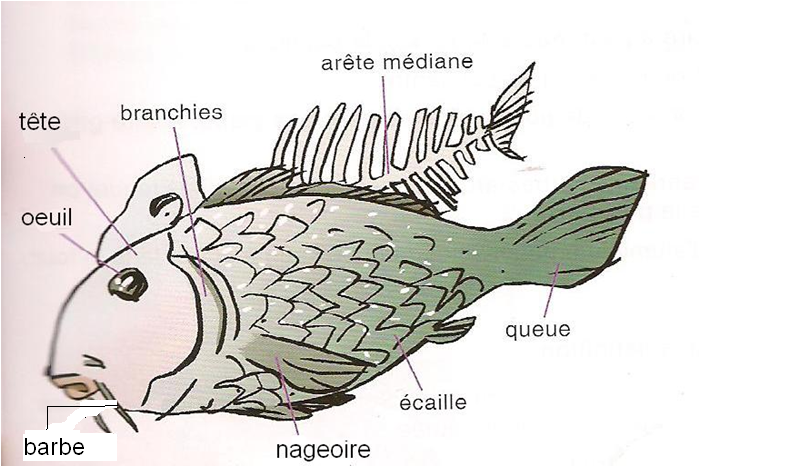 Écaille
barbe
[Speaker Notes: Pour préparer un poisson il faut le priver des nageoirs, d’écailles, on peut en détacher un arête médiane ou fileter]
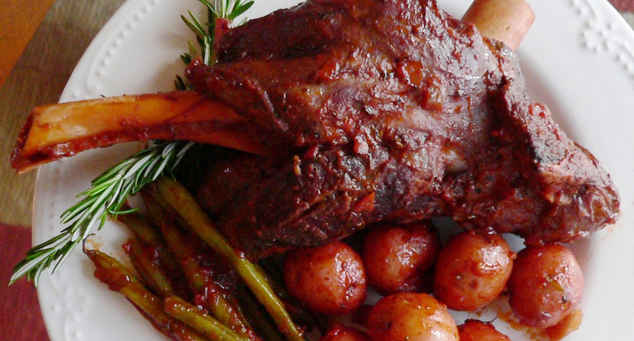 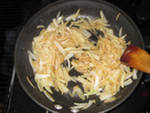 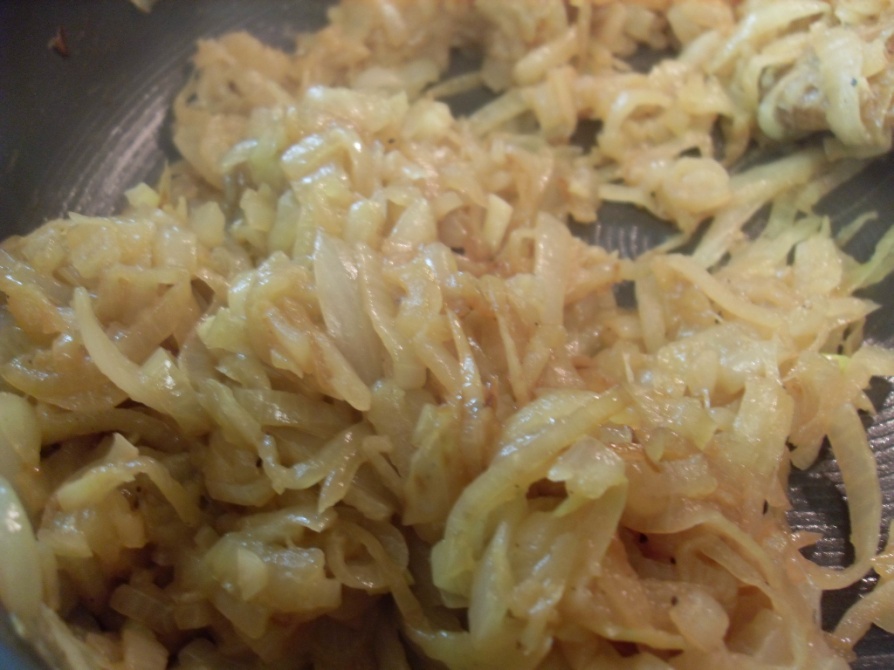 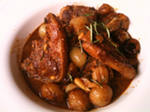 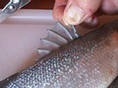 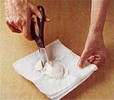 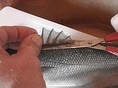 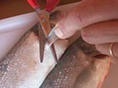 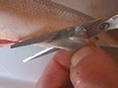 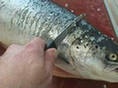 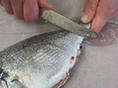 [Speaker Notes: On gratte le poisson avec]
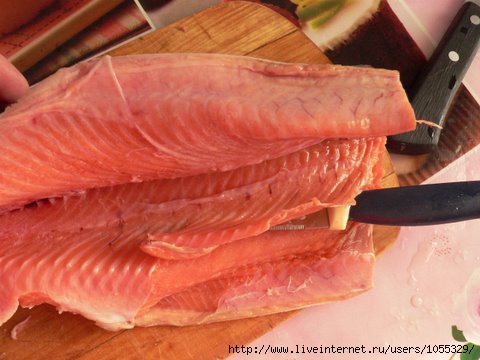 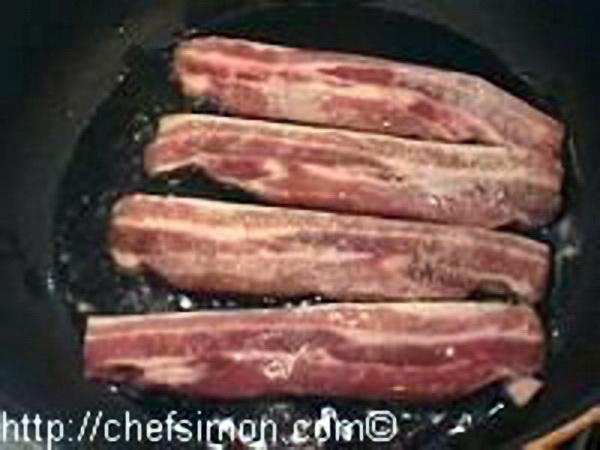 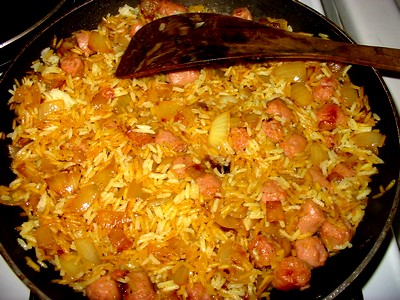 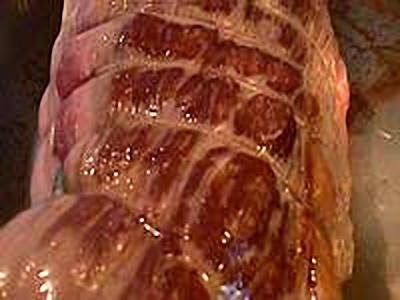 1 - équeuter les haricots verts et les plonger dans une casserole d’eau bouillante additionnée du sel
2 - Dans l’eau de cuisson des haricots, plonger les tomates pour 30 secondes. Les rafraîchir, les peler, les épépiner, les couper en quartiers et les réserver dans le bol
3 - Débarrasser des poivrons de leurs pépins et des parties intérieures blanches. Les détailler en lanières
4 - égoutter  le thon et les anchois
5 - émincer le fenouil en lamelles et l’oignon en rondelles, peler le concombre et le couper 
       en tranches.
6 - Dans un saladier, additionner huile d’olive à la vinaigrette.
7 - Ajouter la laitue coupée en chiffonnade, tous les légumes et le thon émietté, Mélanger.
8 - Décorer avec les œufs coupés en quartiers, les olives, les filets d’anchois et quelques
          feuilles de basilic ciselées
9 - Réfrigérer 30 minutes environ avant de servir
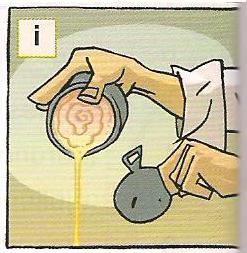 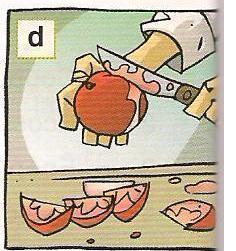 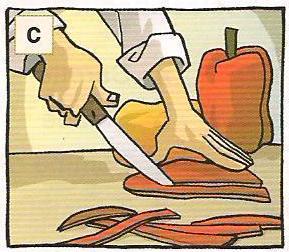 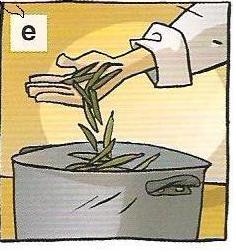 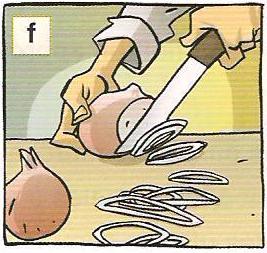 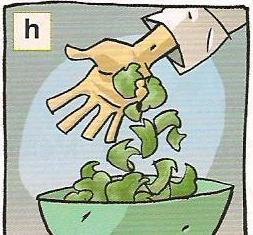 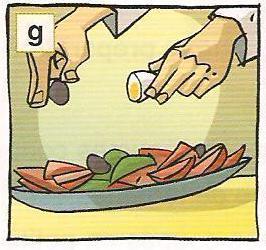